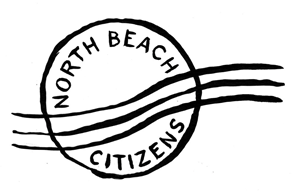 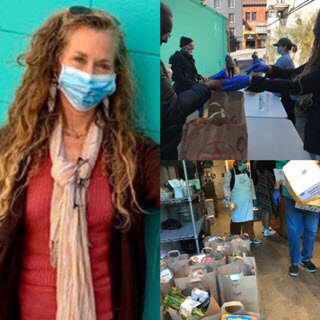 North Beach Citizens OverviewDemographics and Statistics
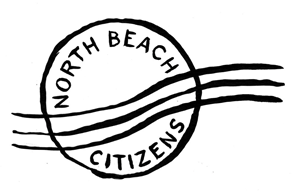 North Beach Citizens Values:
Trust, Integrity & Respect
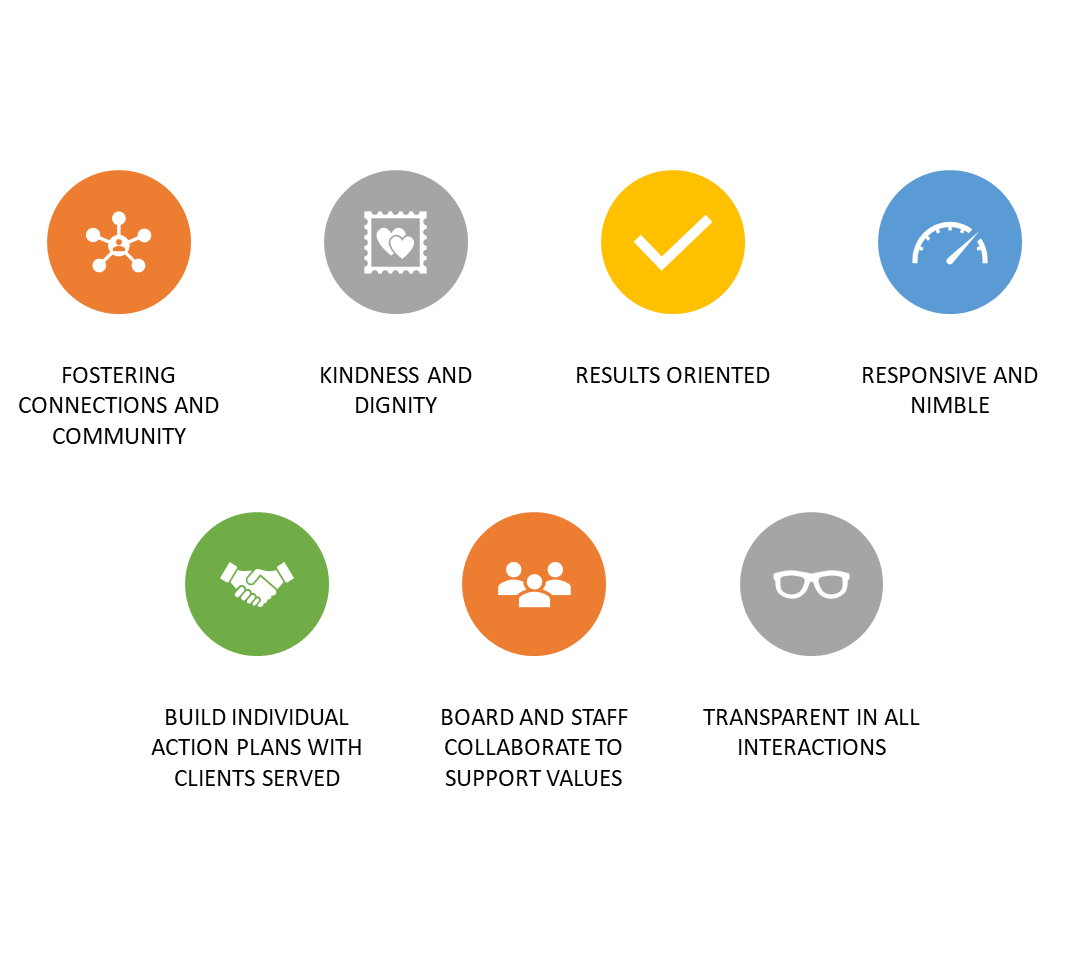 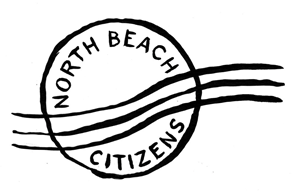 OVERVIEW STATISTICS
NORTH BEACH CITIZENS
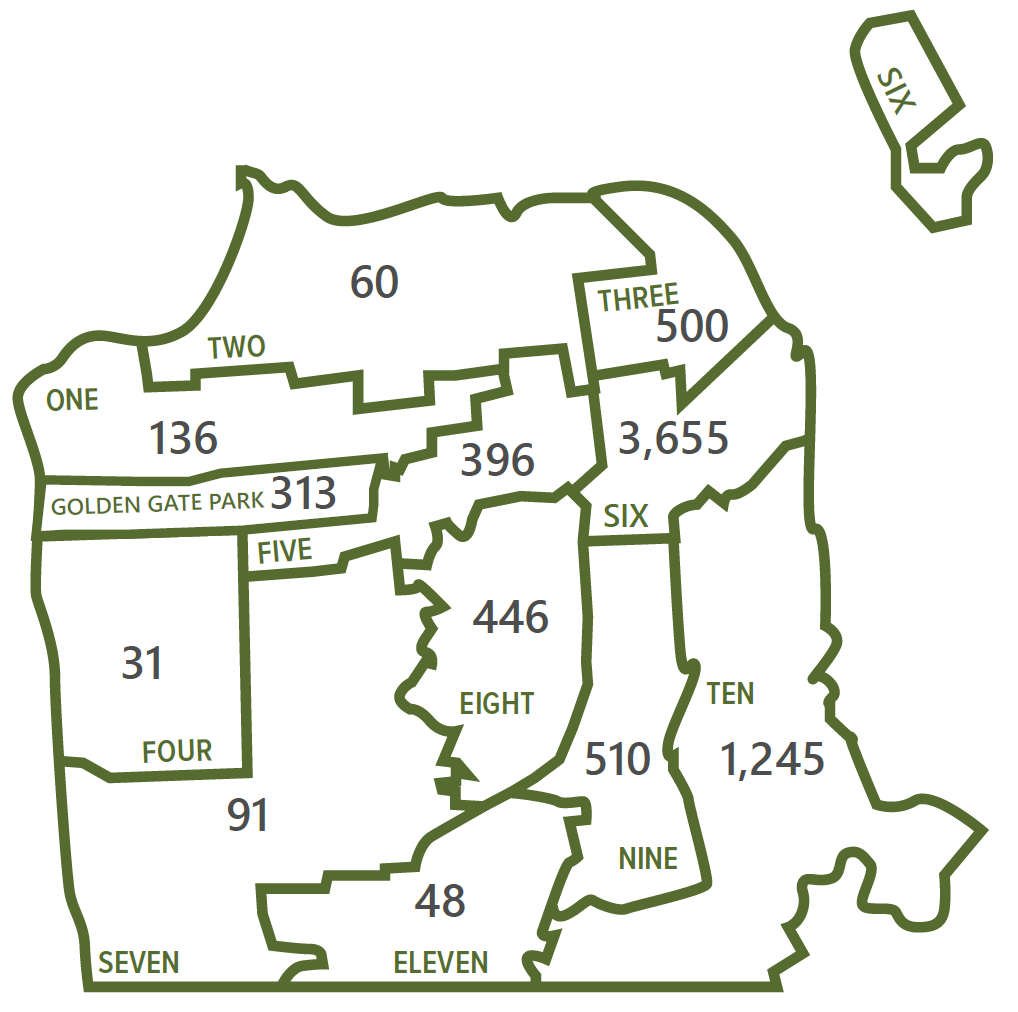 According to San Francisco’s 2017 Homeless Count, District 3 has approximately 500 homeless individuals


This year, North Beach Citizens helped 575 individuals

53% of our clients accessed North Beach Citizens for the first time

10,485 meals were provided at our drop-in center

85,095 lbs of food distributed through our Community Food Pantry

4,450 bags of trash collected by our Street Beautification Team


* All NBC data is as of June 1, 2020
Source: Applied Survey Research. (2013-2017). San Francisco Homeless Count. Watsonville, CA.
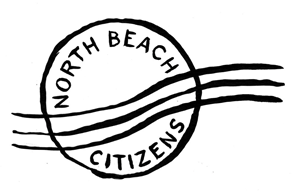 NORTH BEACH CITIZENS CLIENT DEMOGRAPHICS
Gender
Race & Ethnicity
North Beach Citizens has consistently served a similar demographic. SF Consensus reports 53% White, 35.9% Asian, and 5.5% African American.
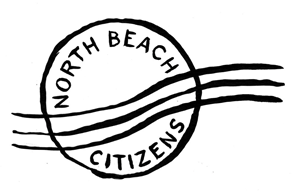 CLIENT DEMOGRAPHICS – AGE GROUP
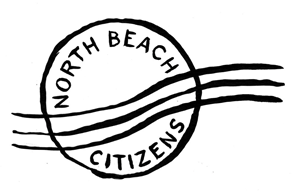 Statistics of Clientele
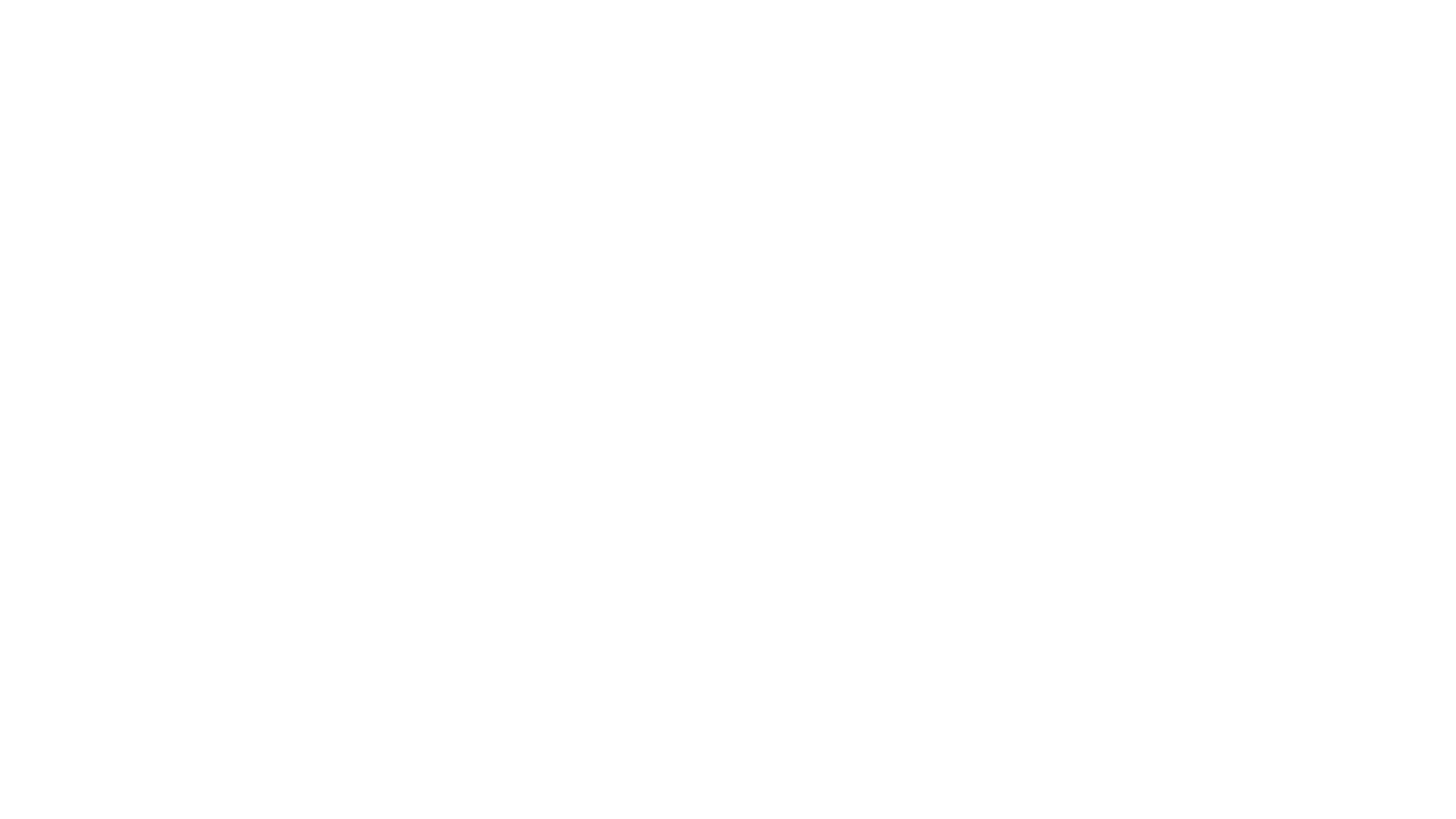 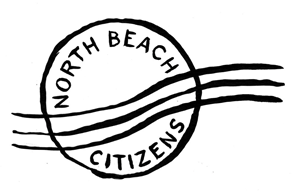 NBC-What can you do to make an impact?
Continue to provide crucial services to individuals in need
Educate others and dispel myths about causes of homelessness
Advocate for policy solutions in the city and state
Show your support for housing in our neighborhoods
Support North Beach Citizens financially and other like-minded causes
Call or get the 311 application on your phone when you see someone who needs help
Think creatively
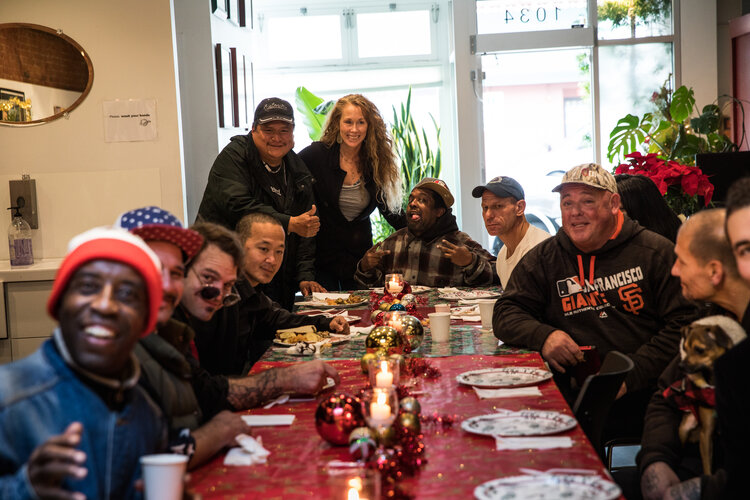